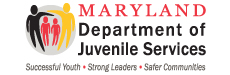 Maryland Juvenile Services Long Term Trends FY 2007 – FY 2016December 2016
Maryland Juvenile Complaints Have Declined Significantly
Complaints referred to DJS Intake declined 56.1% over ten years.
Prepared by: Office of Research and Evaluation
Data Source: DJS ASSIST
2
[Speaker Notes: Prepared by: DJS Office of Research & Evaluation
Data Source: DJS ASSIST, complaints referred to DJS Intake.]
The Percent of Cases Referred to Juvenile Court by DJS Intake has Declined Over the Past two Years
48.2% of complaints were referred to court by DJS in FY 2016, up from 42.3% in FY 2007, but down from the 53.4% referred in FY 2014.
 
In FY 2016 15.8% of complaints were diverted to an informal (pre-court) DJS case, and 36.0% were resolved or determined to have no jurisdiction.
Prepared by: Office of Research and Evaluation
Data Source: DJS ASSIST
3
[Speaker Notes: Data Source: DJS ASSIST, complaints referred to DJS Intake.]
Maryland Juvenile Detention Population Declined Significantly
The average daily population in DJS detention declined 39.1% in ten years, to 278.2 in FY 2016. 
Pre-Disposition ADP declined 46.8% in ten years to 145.8 youth in FY 2016.
Pending Placement population declined 67.3% in ten years to 59.8 youth in FY 2016.
Cases detained for the Adult Court now make up 26.1% of the DJS detained population.
Prepared by: Office of Research and Evaluation
Data Source: DJS ASSIST
4
[Speaker Notes: Data Source: DJS ASSIST, detention admissions for Baltimore City youth.]
Maryland Juvenile Detention Population Declined Significantly
Pre-Disposition Juvenile Court ADP declined 46.8% in ten years to 145.8 youth in FY 2016.
Prepared by: Office of Research and Evaluation
Data Source: DJS ASSIST
5
[Speaker Notes: Data Source: DJS ASSIST, detention admissions for Baltimore City youth.]
Youth In Detention Pending a Committed Placement Has Declined Significantly
Juvenile Court Pending Placement population declined 67.3% in ten years to 59.8 youth in FY 2016, and is down 69.8% from its peak of 198.3 in FY 2011.
Prepared by: Office of Research and Evaluation
Data Source: DJS ASSIST
6
[Speaker Notes: Data Source: DJS ASSIST, detention admissions for Baltimore City youth.]
Maryland Juvenile Pre-Disposition Detention Placements Have Decreased for All Complaint Types
Youth detained for misdemeanors has decreased 44% over ten years.
Youth detained pending disposition for crimes of violence has decreased 19% over ten years.
7
Crimes of Violence Make Up an Increasing Percent of Detention Placement Offenses
Youth detained pre-disposition for Crimes of Violence now make up almost a third of detention placements (32%), which is up from 22% in FY 2007.
8
Detention Placements for Non-Violent Felonies are Declining
The percent of youth detained pre-disposition for Non-Violent Felony complaints has decreased by 9 percentage points over ten years.
The detained population is increasingly comprised of youth with violent crimes complaints.
9
Statewide Pre-D Detention Placements
10
Juvenile Probation and Commitment Orders Have Declined
Maryland juvenile probation orders declined 49.7% in ten years.

Juvenile commitments declined 48.5% in ten years.
Prepared by: Office of Research and Evaluation
Data Source: DJS ASSIST
11
[Speaker Notes: Data Source: DJS ASSIST, legal action tables.]
The Rate of Juveniles Committed for Low-Level Offenses Has Declined
The proportion of new commitments for misdemeanor and other low-level offenses declined 10% over ten years. 

The proportion of new commitments for violations of probation has begun to decline in the last year.
Prepared by: Office of Research and Evaluation
Data Source: DJS ASSIST
12
[Speaker Notes: Data Source: DJS ASSIST, legal action tables.]
The Rate of Juveniles Committed for Crimes of Violence Has Increased
Crimes of Violence make up almost a quarter of new commitments in FY 2016.
The rate of juveniles committed for Non-Violent Felonies has remained flat in recent years.
Prepared by: Office of Research and Evaluation
Data Source: DJS ASSIST
13
[Speaker Notes: Data Source: DJS ASSIST, legal action tables.]
The Rate of Juveniles Committed for Crimes of Violence Has Increased
Crimes of Violence make up almost a quarter of new commitments in FY 2016.
Prepared by: Office of Research and Evaluation
Data Source: DJS ASSIST
14
[Speaker Notes: Data Source: DJS ASSIST, legal action tables.]
The Rate of Juveniles Committed for Non-Violent Felonies Has Remained Flat in Recent Years
Prepared by: Office of Research and Evaluation
Data Source: DJS ASSIST
15
[Speaker Notes: Data Source: DJS ASSIST, legal action tables.]
The Rate of Juveniles Committed for Violations of Probation Has Begun to Decline
After increasing every year since FY 2007, the rate of new commitments for violations declined 5.2 points in FY2016.
Prepared by: Office of Research and Evaluation
Data Source: DJS ASSIST
16
[Speaker Notes: Data Source: DJS ASSIST, legal action tables.]
Committed Youth Population Has Declined Sharply
The total average daily population (ADP) of Maryland youth committed by the juvenile court to out-of-home placement declined 43.6% over ten years, from 1,018.0 in FY 2007 to 573.9 in FY 2016.

From FY 2014 to FY 2016, the committed ADP dropped 36.3%, from 901.3 to 573.9.
Prepared by: Office of Research and Evaluation
Data Source: DJS ASSIST
17
[Speaker Notes: Data Source: DJS ASSIST, committed facility admissions.]
Committed Recidivism Has Declined In Recent Years
Since FY 2010 the rate of youth released from all committed programs who got a new juvenile adjudication or adult conviction within one year dropped 6.3 percentage points, from 23.0% to 16.7% in FY 2015. 
DJS intends to cut the FY 2014 rate in half in five years, from 20.8% to 10.4% by FY 2019.
Prepared by: Office of Research and Evaluation
Data Source: DJS ASSIST, and CJIS for adult convictions
18
[Speaker Notes: Data Source: DJS ASSIST, committed facility admissions.]
All Measures of Committed Recidivism Have Declined In Recent Years
Since FY 2010, the rate of new arrests (juvenile or adult) one year from release declined 8.6 percentage points.
New resulting convictions declined 6.3 percentage points.
New resulting commitment or incarceration declined 5.2 points.
Prepared by: Office of Research and Evaluation
Data Source: DJS ASSIST, and CJIS for adult convictions
19
[Speaker Notes: Data Source: DJS ASSIST, committed facility admissions.]
Recidivism For DJS Committed Facilities Has Declined Significantly In Recent Years
Since FY 2010 the rate of youth released from DJS committed facilities who got a new juvenile adjudication or adult conviction within one year dropped 13.1 percentage points, from 31.0% to 17.9% in FY 2015.
Prepared by: Office of Research and Evaluation
Data Source: DJS ASSIST, and CJIS for adult convictions
20
[Speaker Notes: Data Source: DJS ASSIST, committed facility admissions.]
All Measures of Probation Recidivism Have Declined In Recent Years
Since FY 2010, the rate of new arrests (juvenile or adult) one year from placement declined 4.3 percentage points.
New resulting convictions declined 1.6 percentage points.
New resulting commitment or incarceration declined 2.3 points.
Prepared by: Office of Research and Evaluation
Data Source: DJS ASSIST, and CJIS for adult convictions
21
[Speaker Notes: Data Source: DJS ASSIST, committed facility admissions.]